Intents – externí DEMO
Jaroslav Kudr pro OATGM
Úkol
Seznámení s použitím externích intentů.
Na příkladu ukázat jak z jedné aktivity spustit aktivitu jinou.
Vyměnit mezi aktivitami nějaká data.
Poslat stav ukončení volané aktivity spolu s daty zpět aktivitě, která byla spouštěna jako první.
Aktivita vs. aplikace
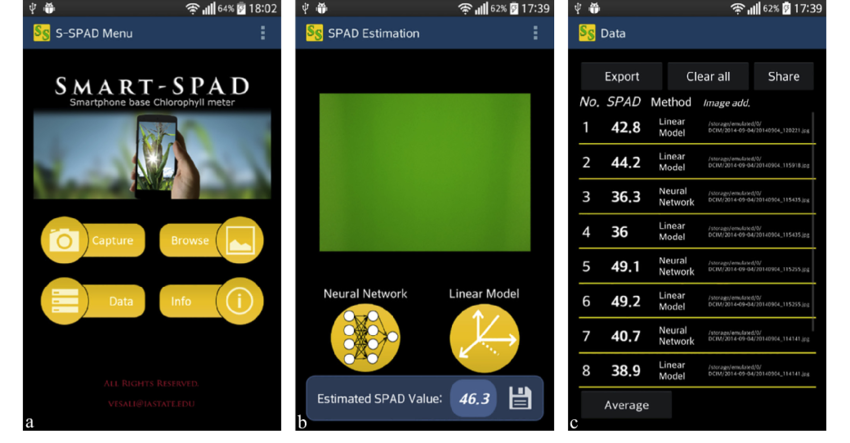 DEMO 1
Spuštění druhé aktivity v rámci jednoho projektu.
STEP 1
Do solution Intent_DEMO vložte nový projekt Intent_2. Vytvořte UI s tlačítkem jako na obrázku.
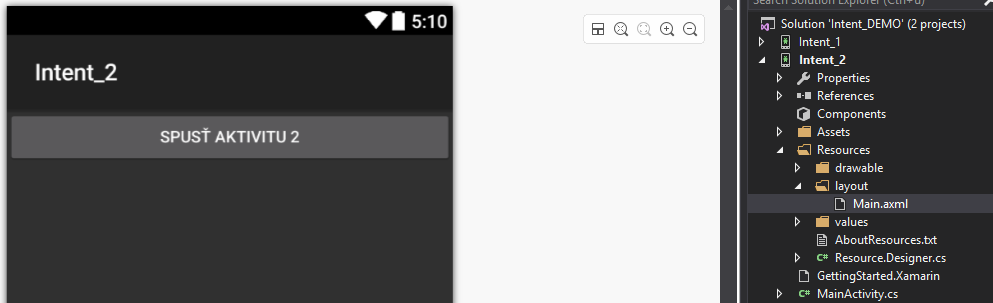 Step 2
Do aplikace Intent_2 doplňte novou aktivitu Activity2
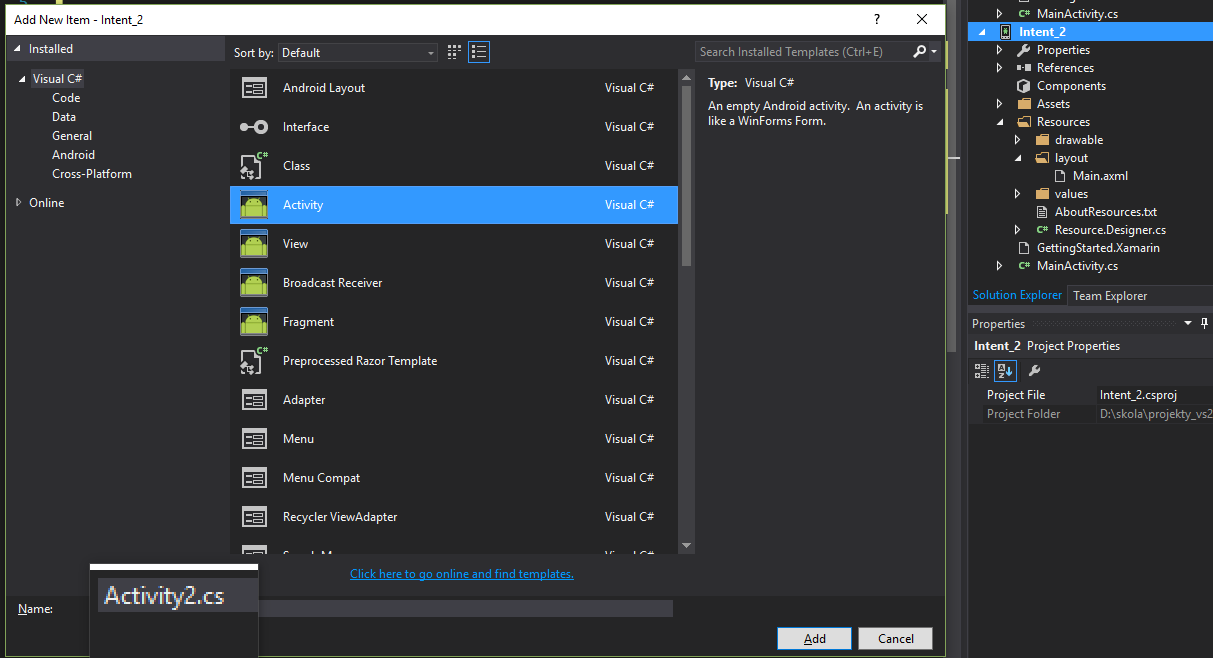 Step 3
Doplňte layout pro aktivitu 2 a nazvěte ho layout_activity2:
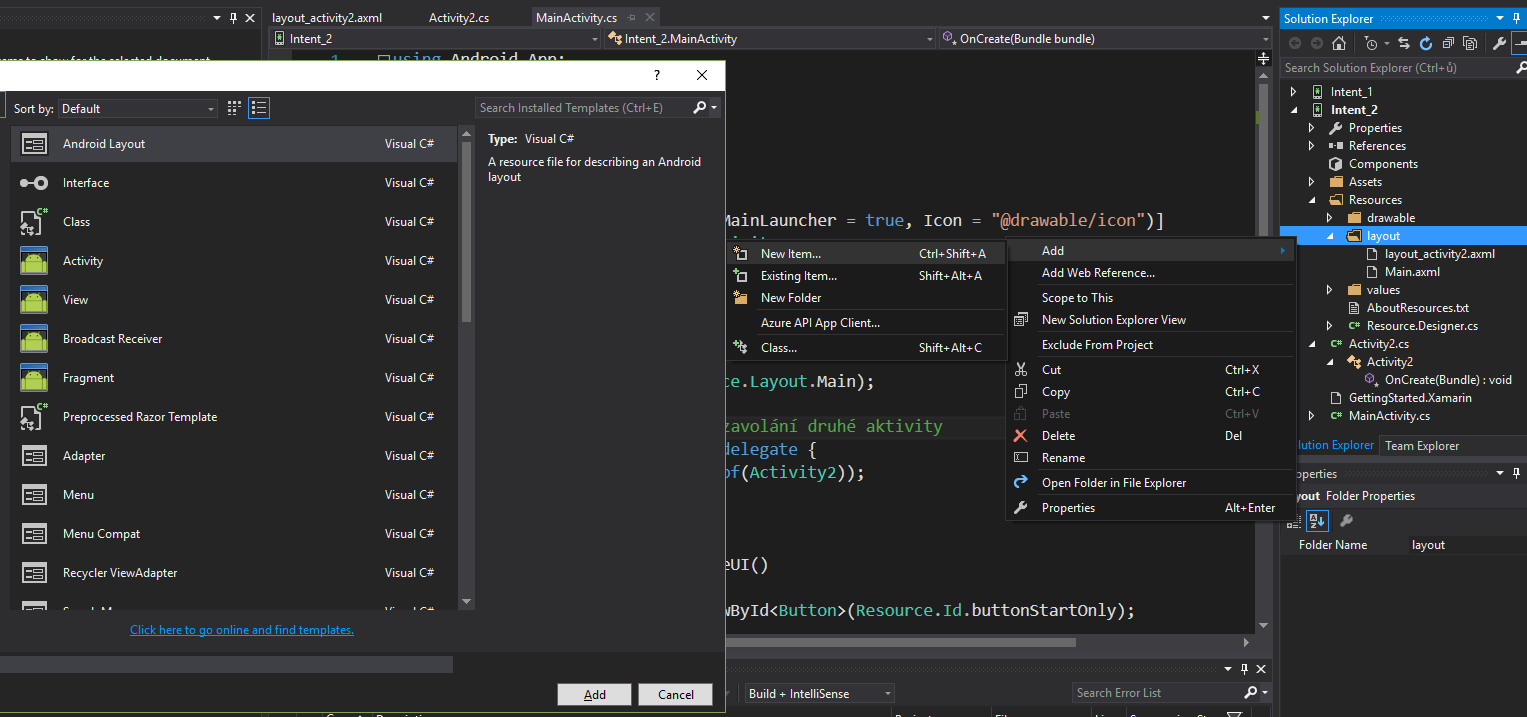 Step 4
Upravte kód Activity2:
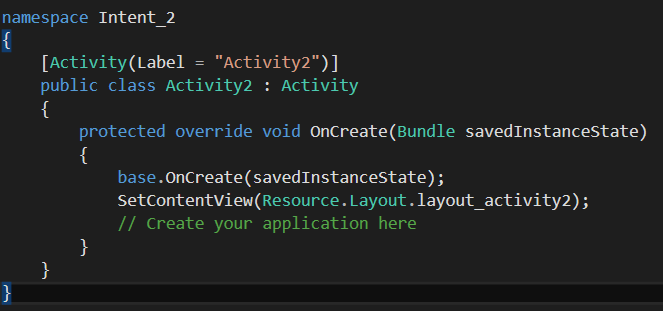 Step 5
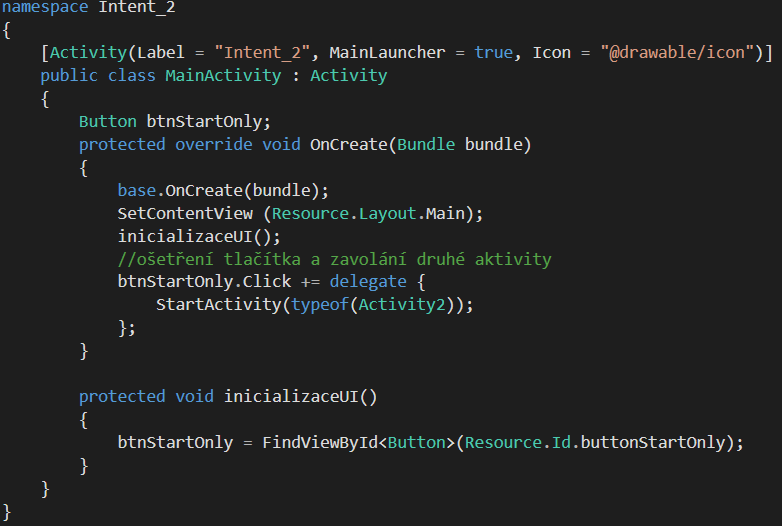 Upravte kód aktivity Main:
STEP 6
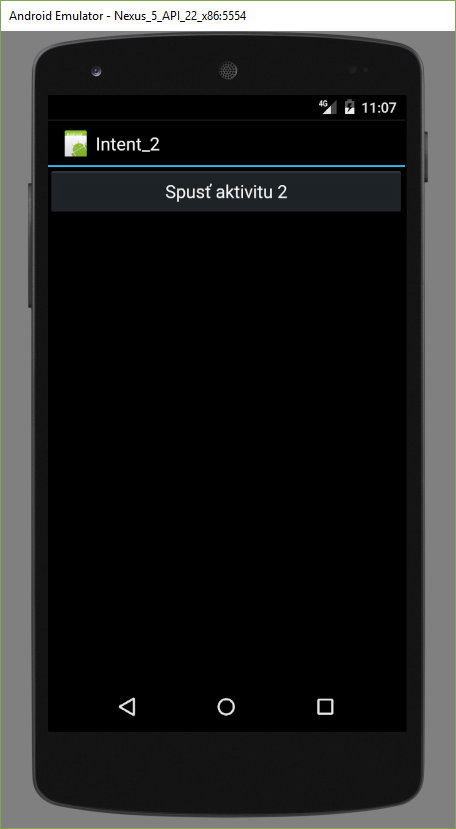 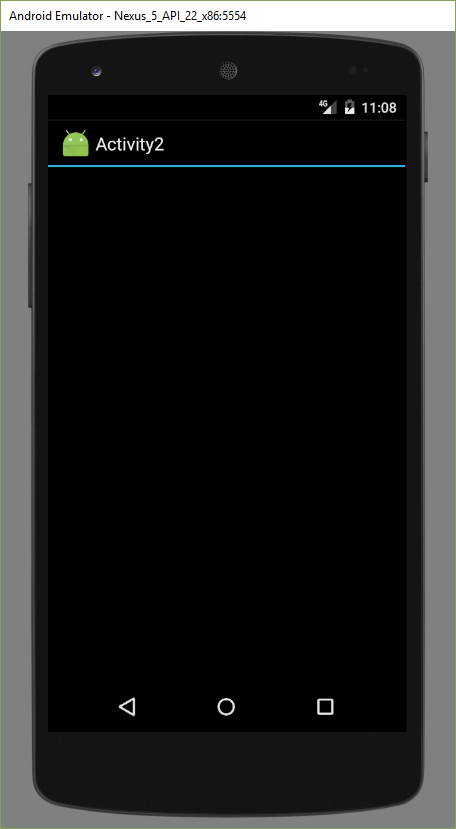 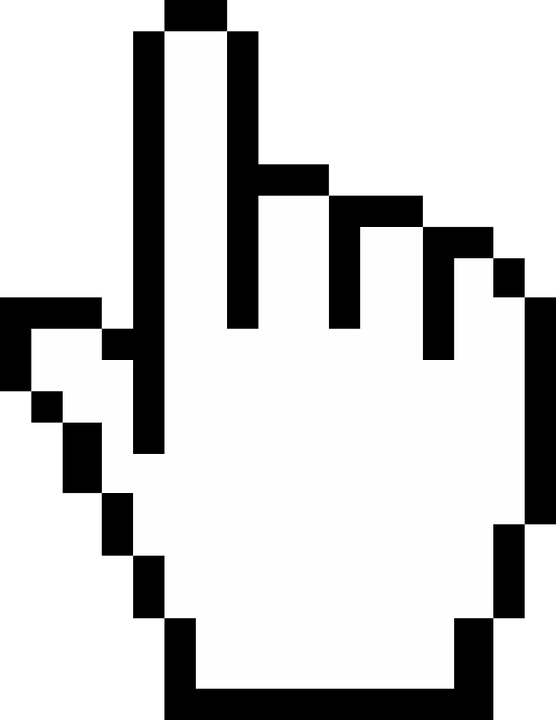 Demo 2
Spuštění druhé aktivity a předání dat.
Ukázka práce s objektem Bundle.
Step 1
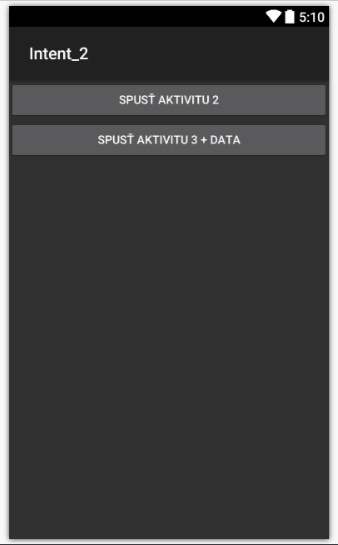 Do aplikace Intent_2 doplňte tlačítko s popisem „Spusť aktivitu 3 + DATA“ id : buttonStartData.
Step 2
Do aplikace vložte novou aktivitu jako v DEMO 1 
Název aktivity: Activity3
Vytvořte aktivitě 3 layout
Název layoutu: layout_activity3
do kterého vložte jeden prvek textView
Text: „“ (prázdný řetězec)
Id: textViewData
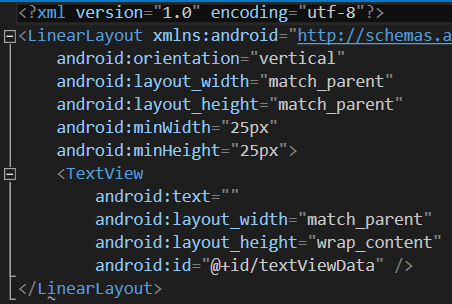 Step 3
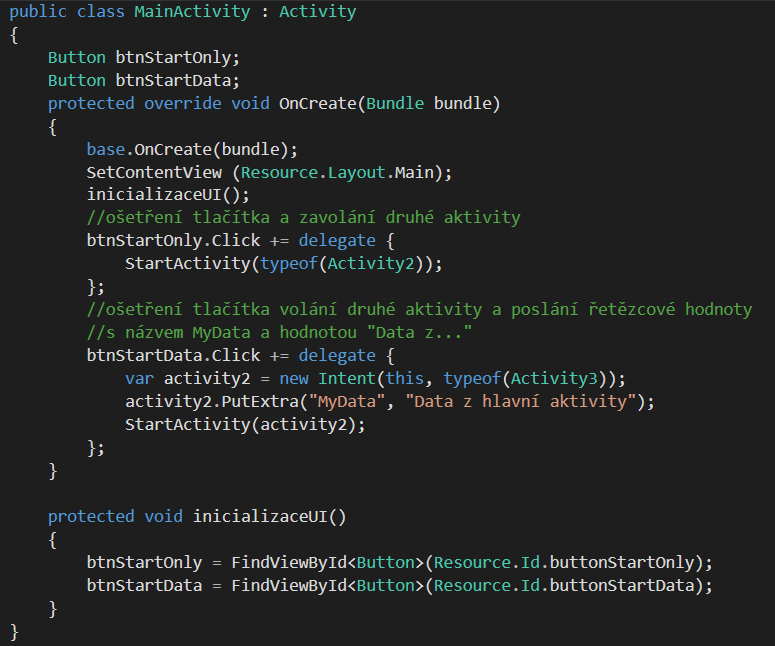 Do kódu Main aplikace dopňte kód:
Step 4
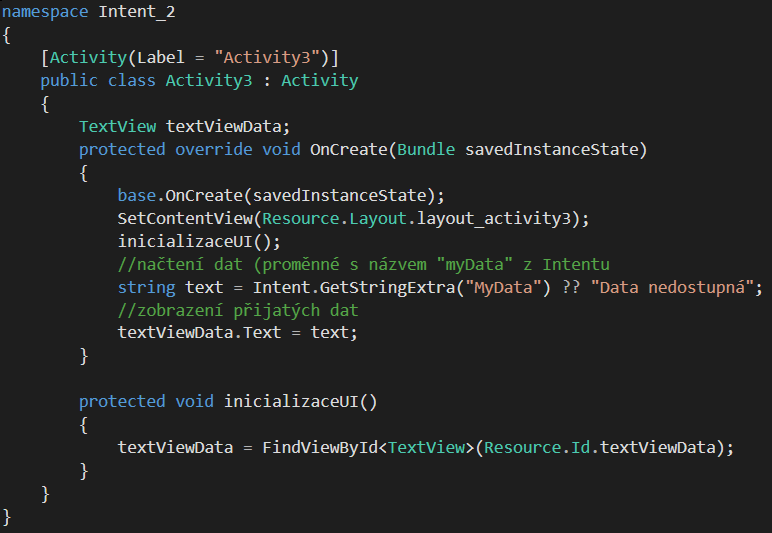 Doplňte kód activity3
Step 5
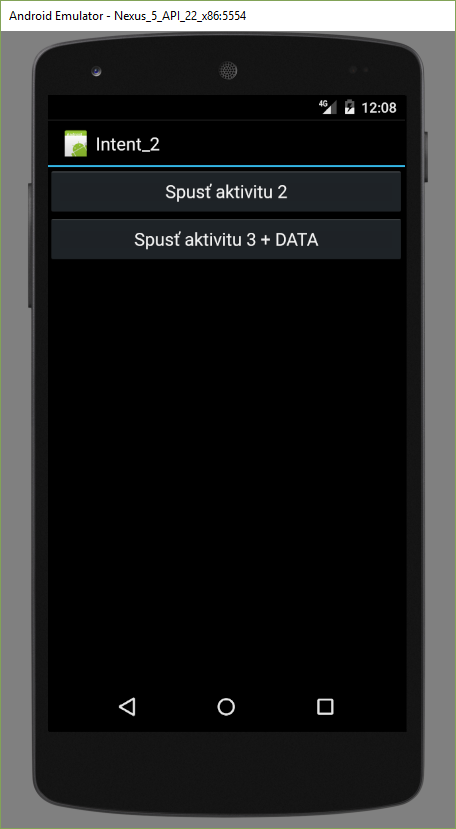 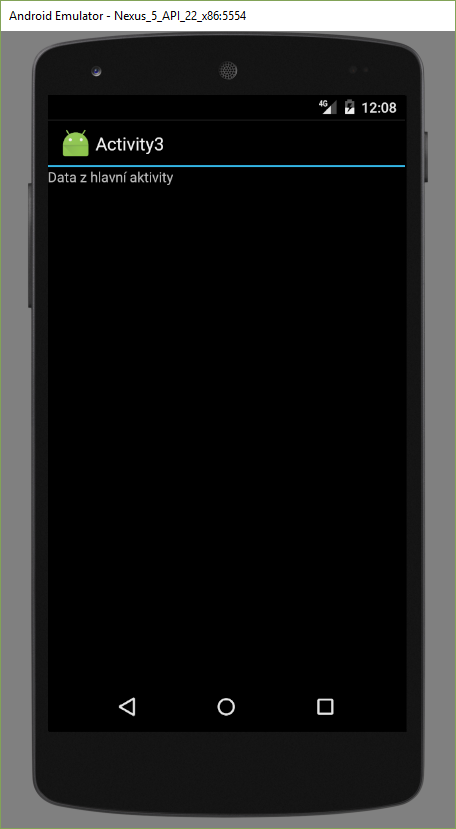 Úkol
Vzpomínáte na projekt kalkulačka, který sčítal dvě čísla zadaná uživatelem ?
Upravte tento projekt tak, aby se výsledek součtu zobrazil na obrazovce jiné aktivity.
Demo 3
Ukázka poslání dat jiné aplikaci.
Až bude druhá aktivita ukončena pošle potvrzení o úspěšném ukončení a pošle data zpět aktivitě, ze které byla volána.
Step 1
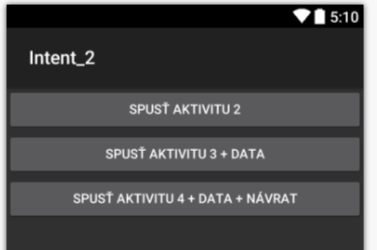 Do aplikace Intent_2 doplňte tlačítko s popisem „Spusť aktivitu 4 + DATA + návrat“ id : buttonStartDataForResult.
Step 2
Do aplikace vložte novou aktivitu s layoutem jako v DEMO 2 
Název aktivity: Activity4
Název layoutu: layout_activity4
do layoutu vložte: 
textView
 Text: „“ (prázdný řetězec)
Id: textViewSentData
button
 Text: „Návrat“ (prázdný řetězec)
Id: buttonReturn
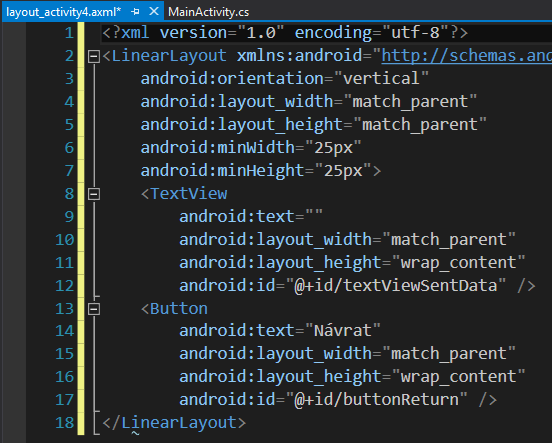 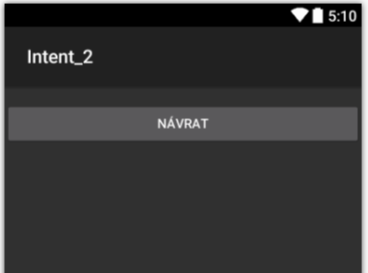 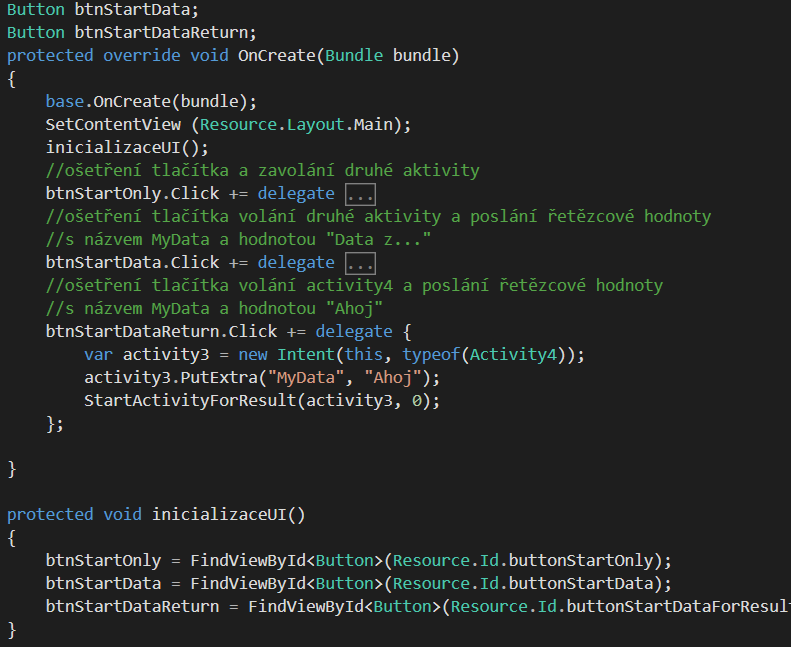 Step 3
Do hlavní aplikace doplňte kód pro volání Activity4 na stisk tlačítka.
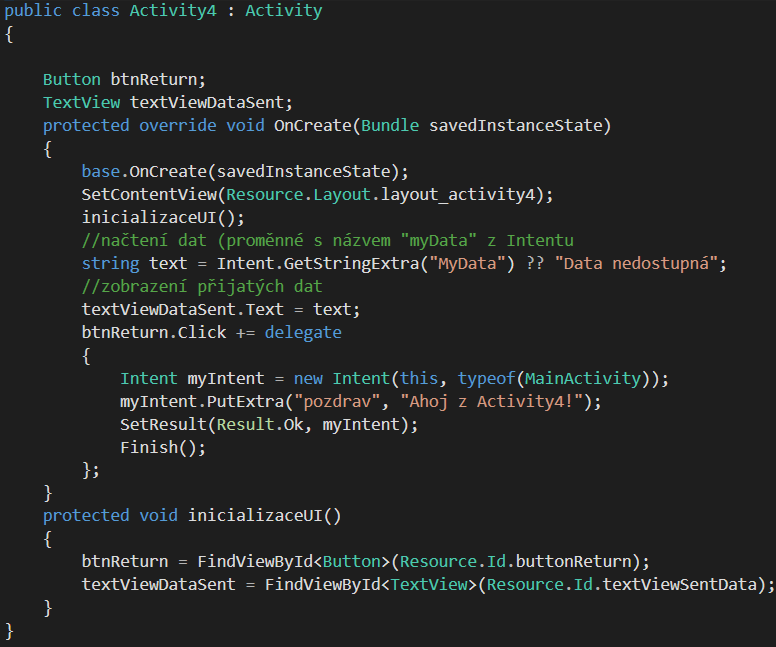 Step 4
Do kódu Activity4 doplňte kód pro načtení poslané hodnoty a ošetření stisku tlačítka Návrat.
Step 5
Doplnění kódu do hlavní aktivity.
Metoda, která bude spuštěna automaticky při návratu.
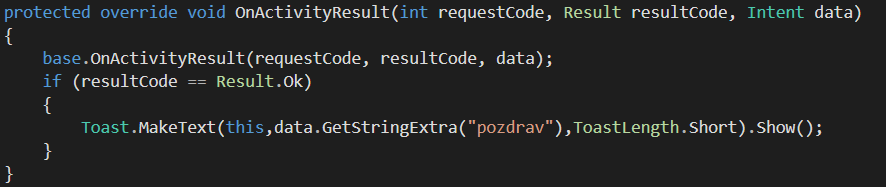 Step6
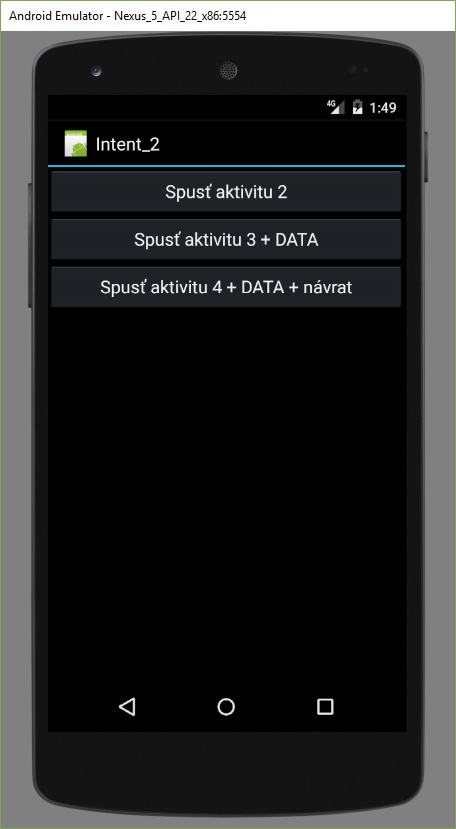 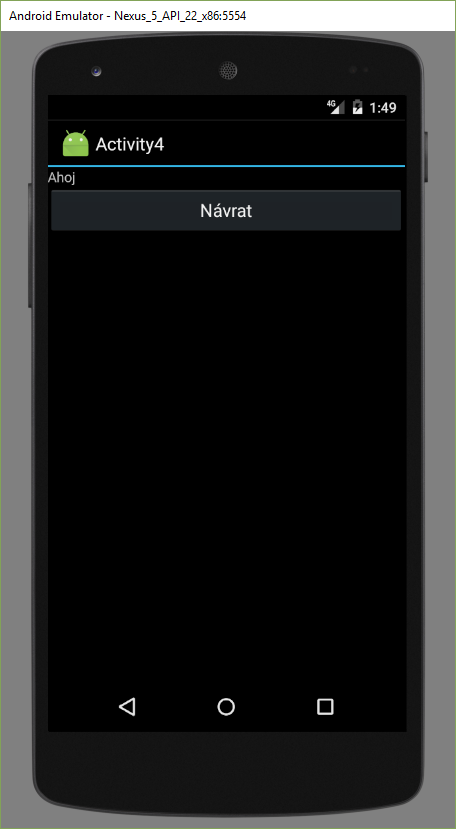 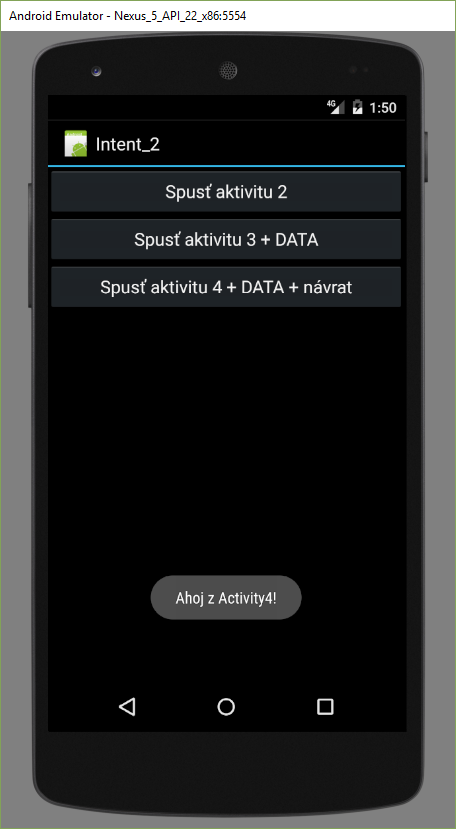 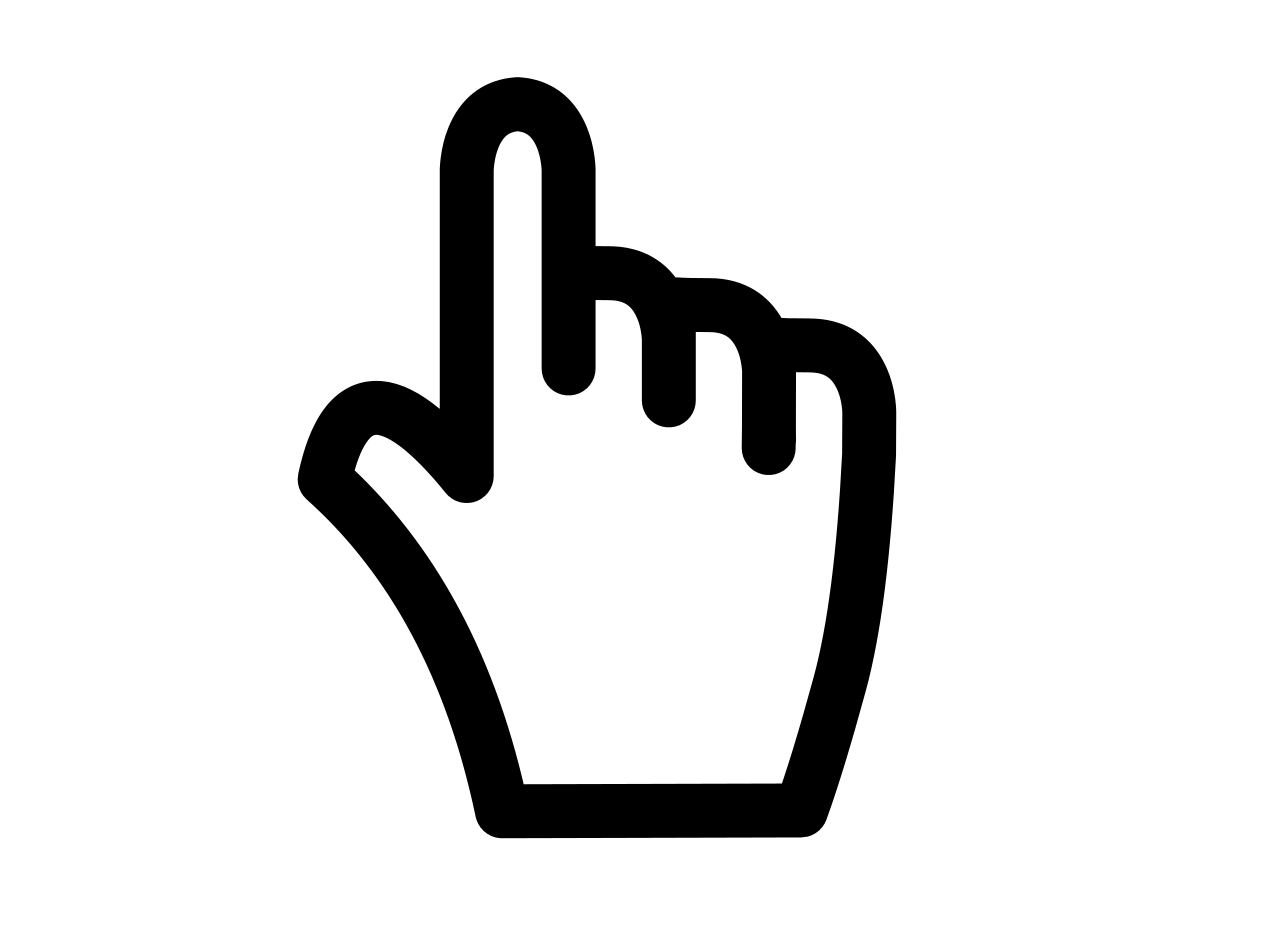 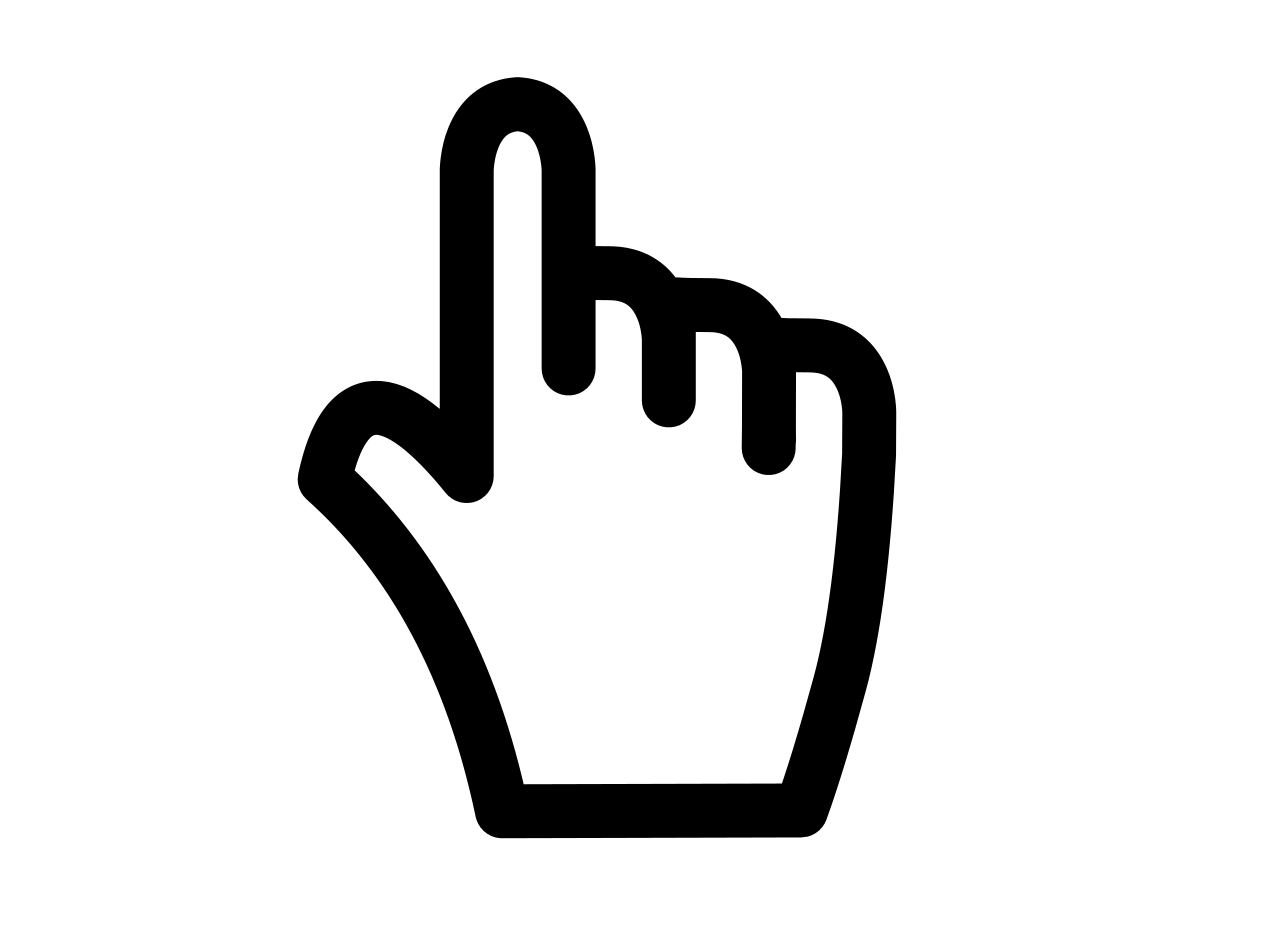 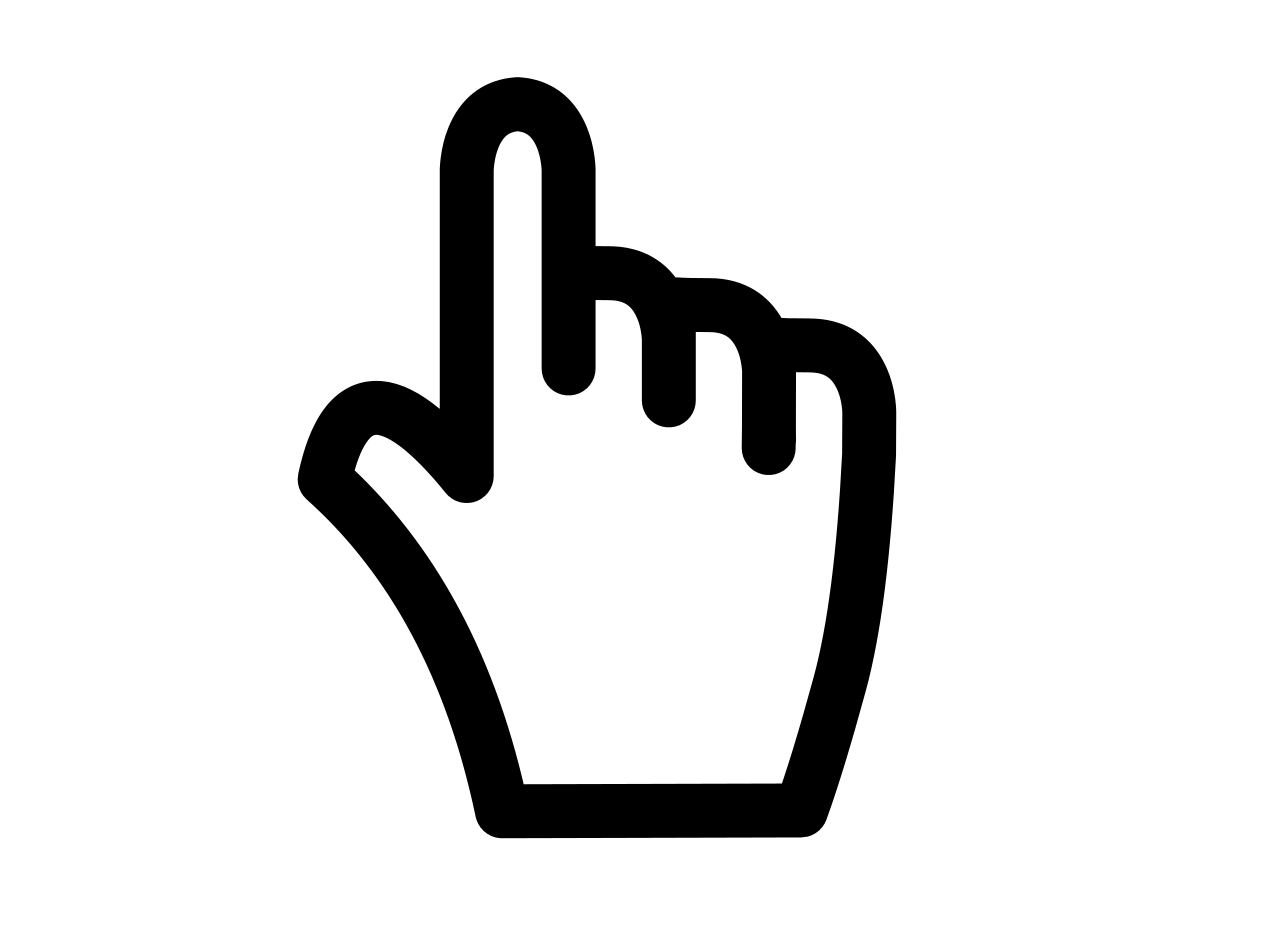 Shrnutí - Co do testu ?
Dokážete říci:
Rozdíl mezi aktivitou a aplikací ?
Co je to Intent ?
Co je to Bundle ?
Rozdíl mezi interním a externím intentem – kdo rozhoduje o jejich vykonání ?
Dokážete naprogramovat jednoduchou aplikaci na interní/externí intent a vyměnit data mezi aktivitami v rámci jedné spouštěné aplikace ?
Pozn.: 
U posledního bodu ověřte na úkolu, že jste schopni aplikaci opravdu naprogramovat ne ji pouze opsat !!!!
Úkol
U kalkulačky, kterou jste upravili na zobrazení výsledku součtu čísel v jiné aktivitě doplňte funkčnost tak, aby po návratu do první – hlavní aktivity byl zobrazen „Toast“ (informační bublina) s textem „Výsledek byl zobrazen správně“.
V další části studia budete pracovat s životním cyklem aplikace.